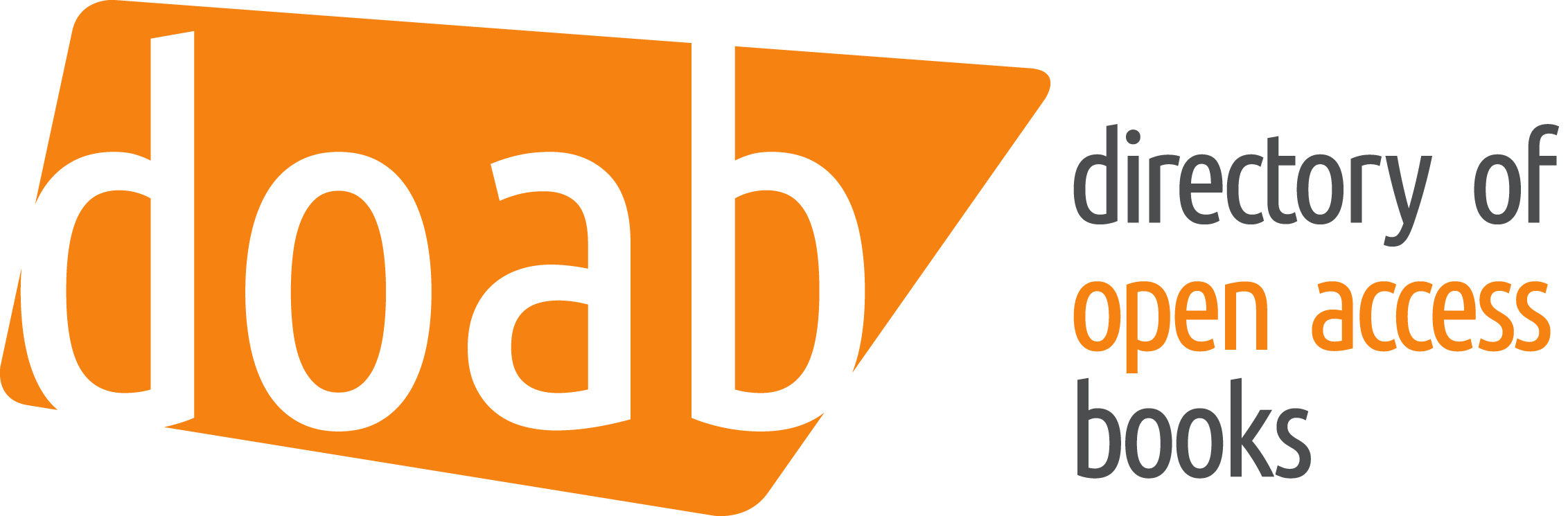 Directory of Open Access Books
EIFL Webinar

11 March 2015
 
Ronald Snijder
OAPEN Foundation
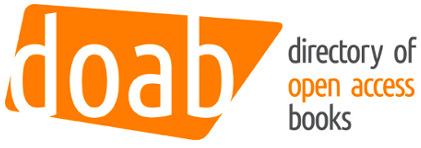 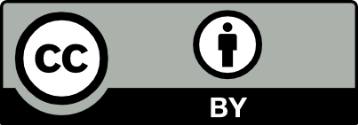 Contents
DOAB and OAPEN Library
OAPEN Library
Directory of Open Access Books
OA books gaining momentum
OAPEN Library vs. DOAB
DOAB growth & visitors
Search DOAB
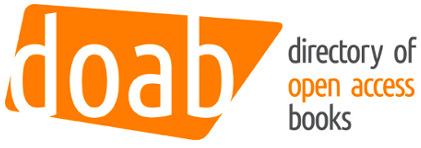 DOAB and OAPEN Library
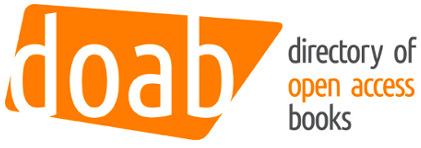 OAPEN Library
Available at: www.oapen.org 
Dedicated to OA books
OAPEN Library
Hosting full text collection of OA books (+ chapters)
Only peer reviewed content
80+ publishers, 2300+ books
Increasing visibility, discoverability, usage
Main focus areas:
Quality assurance
Aggregation and Deposit
Discovery and Dissemination
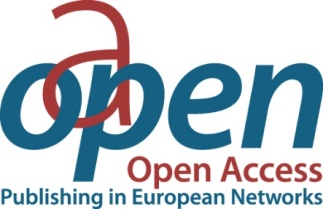 Directory of Open Access Books
Available at: www.doabooks.org 
Discovery service for OA books:
Searchable index to metadata of peer reviewed monographs
Link to OA publication
Links to webshop and vendors
Goals:
Increase discoverability of OA books
Provide ‘authoritative list’ of OA book publishers
Support quality assurance and standards
Promote OA book publishing
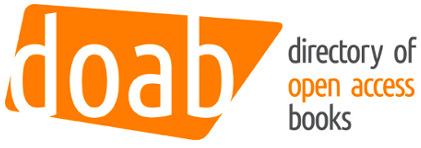 OA books gaining momentum
Worldwide attention for OA monographs
OA monograph workshops and seminars everywhere
Platforms and services supporting OA books: 
OMP, OpenEdition, OAPEN, DOAB, SciELO
Established book publishers adopting OA: 
Palgrave Macmillan, Springer, OUP, De Gruyter, Brill
New OA start ups: Amherst Press, Anvill Academic
OA publication funds supporting books: WT, FWF, NWO
OA mandates including books: H2020, ERC, ARC
KU conducted first pilot for OA books
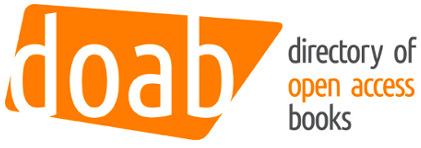 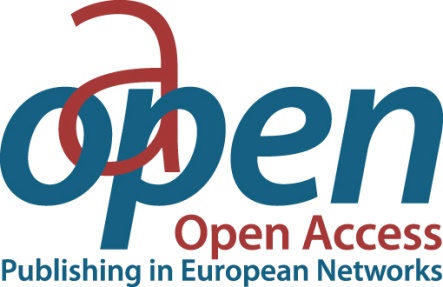 Deposit service
Full text
Free + OA
Focus on HSS

Aim:
Deposit service for OA books
Discovery service
Metadata only
OA only
All disciplines

Aim:
Authoritative list of OA book publishers
DOAB growth (1/2)
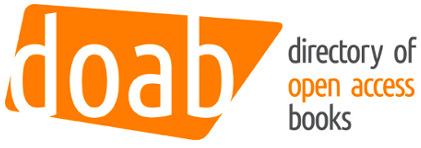 DOAB growth (2/2)
Books	Publishers
2011 	487		15
2012 	1189		34
2013 	1554		51
2014 	2482		79
2015 	2781*	94*

* Numbers per 02-03-15
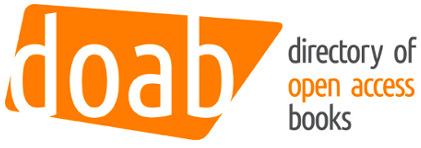 DOAB visitors
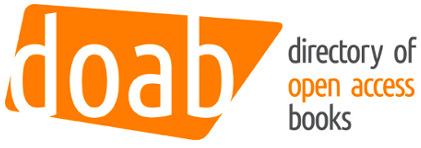 Search DOAB (1/8)
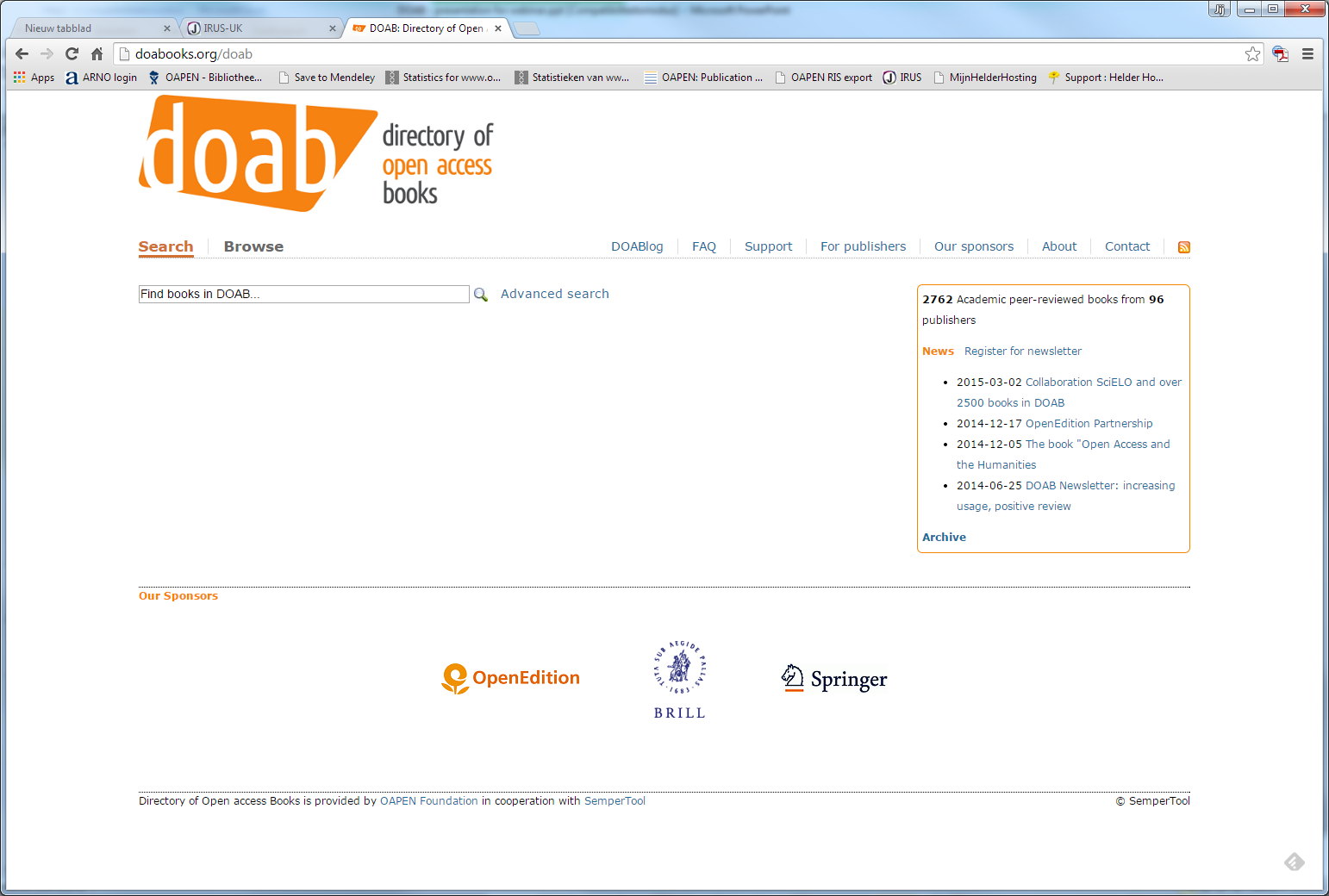 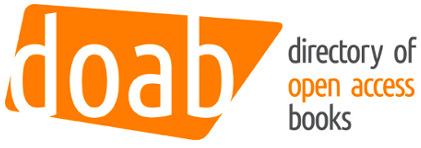 Search DOAB (2/8)
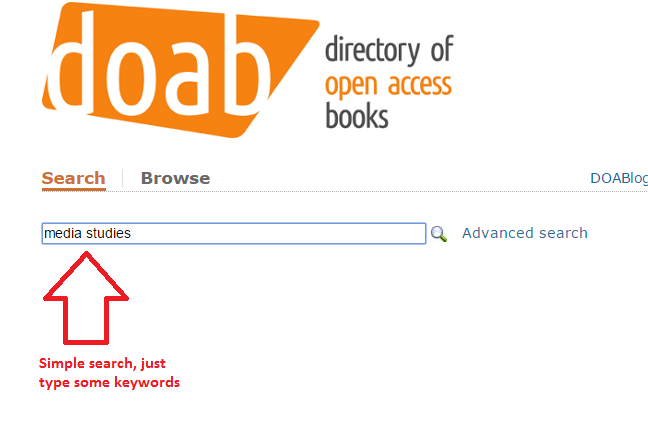 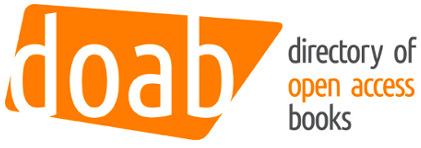 Search DOAB (3/8)
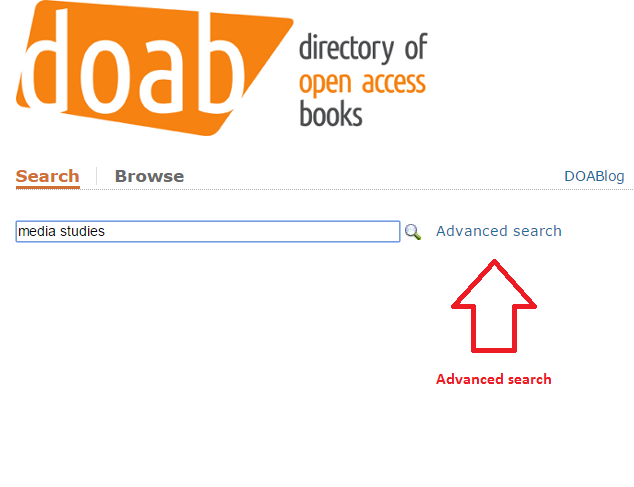 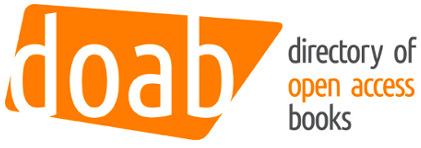 Search DOAB (4/8)
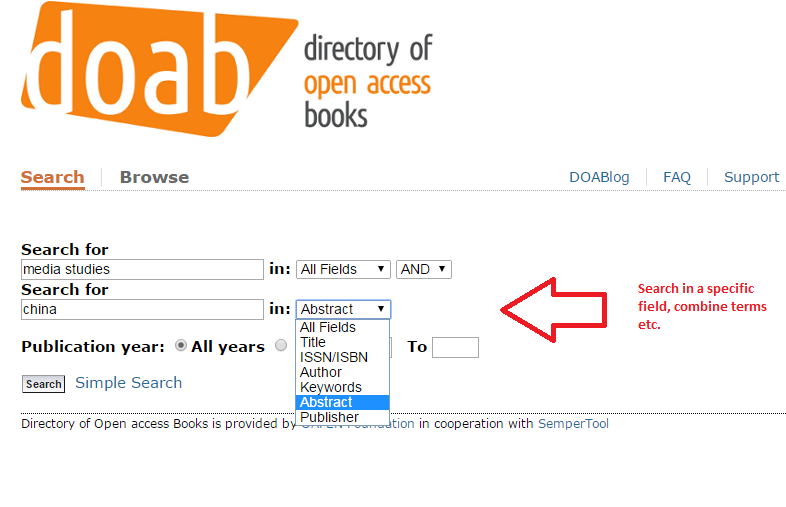 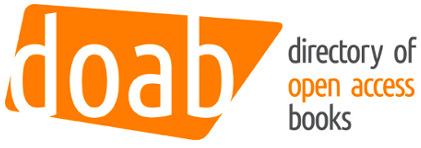 Search DOAB (5/8)
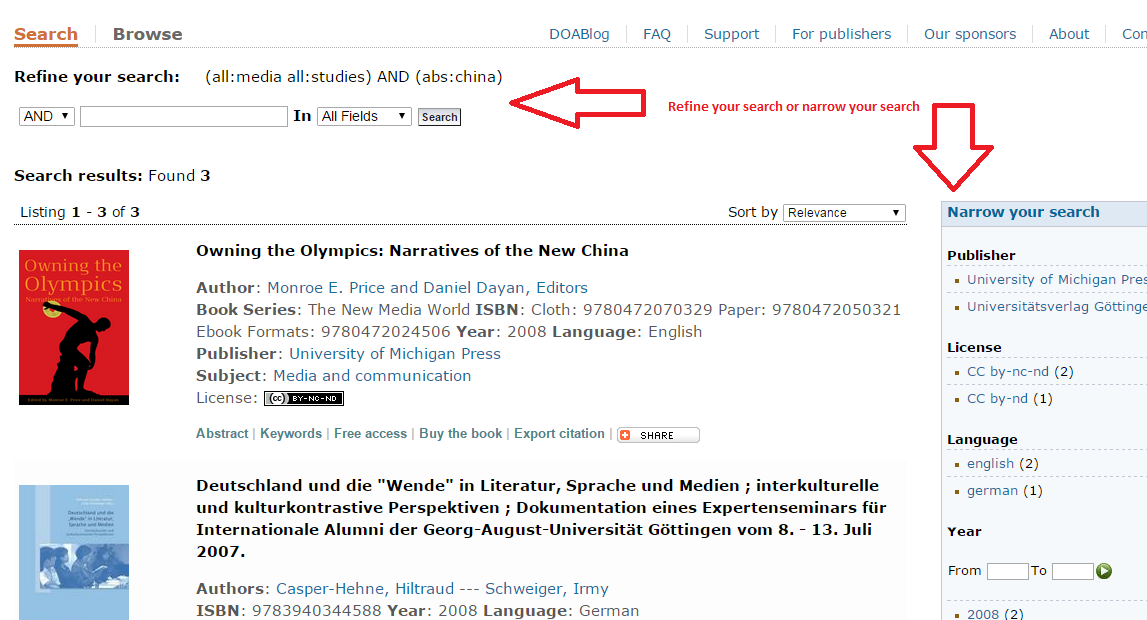 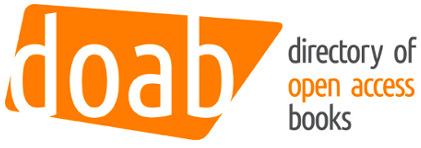 Search DOAB (6/8)
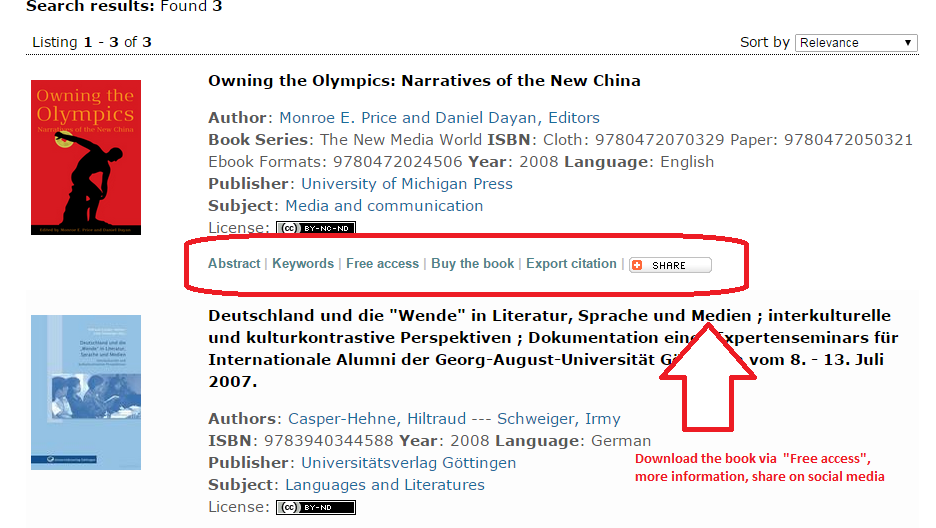 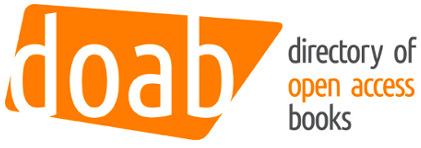 Search DOAB (7/8)
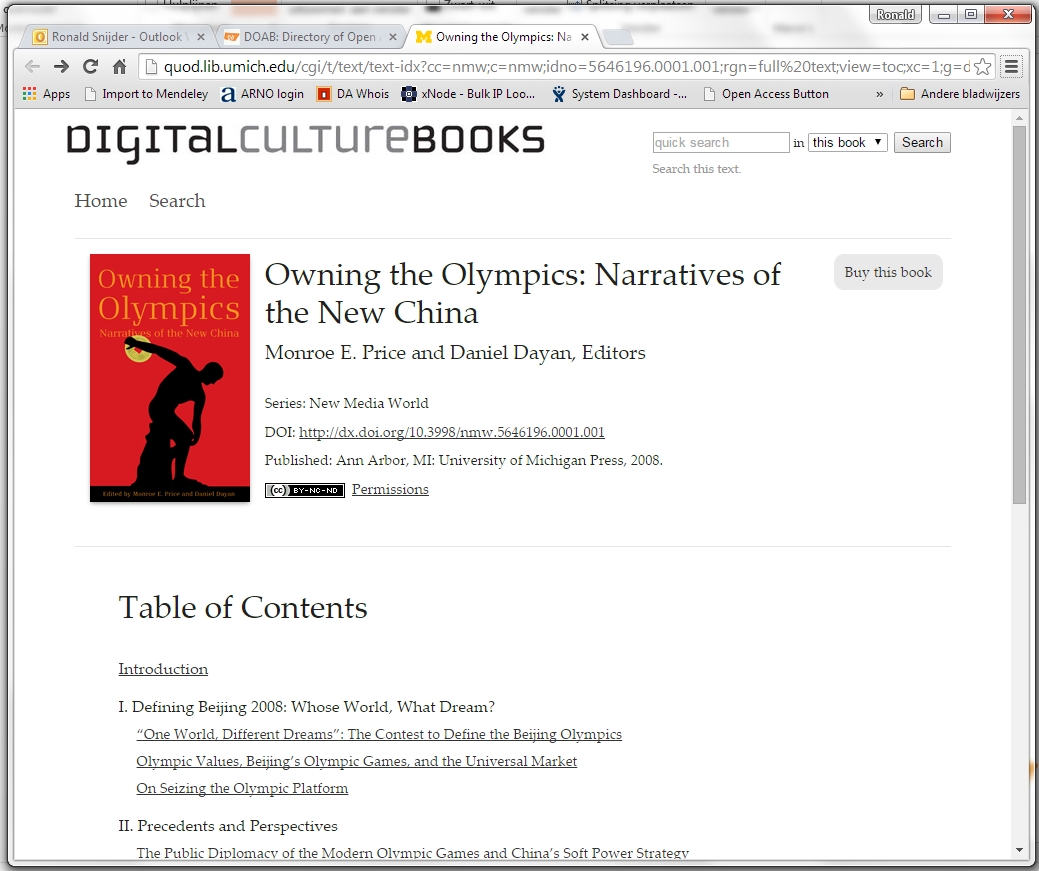 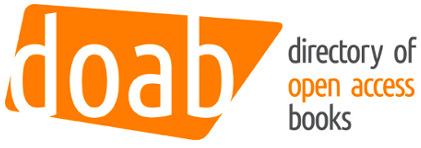 Search DOAB (8/8)
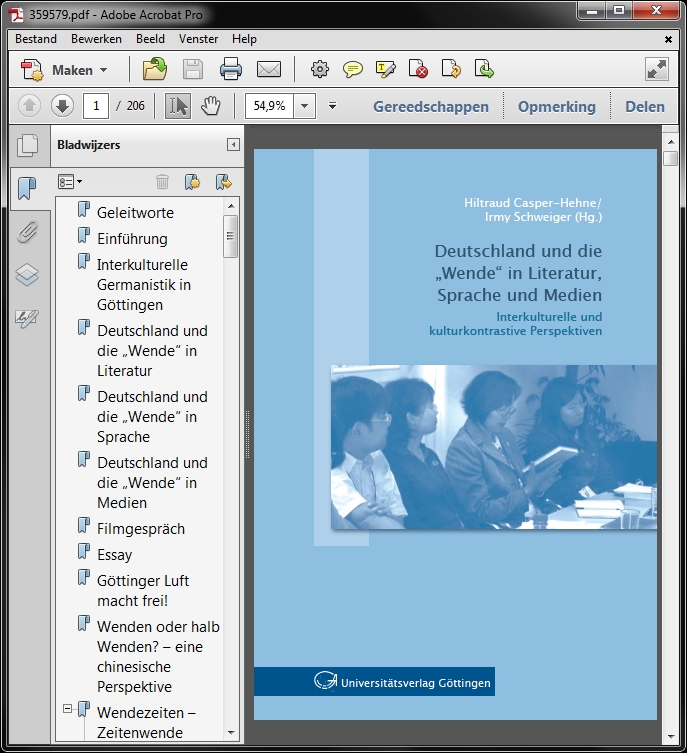 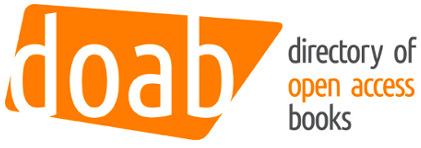 More tips & tricks
Search tips: 
http://doabooks.org/doab?func=loadTemplate&template=faq&uiLanguage=en#searchingDOAB

Library access and metadata:
http://doabooks.org/doab?func=loadTemplate&template=faq&uiLanguage=en#libraryaccessandmetadata 
 
DOAB search box on your website:
http://doabooks.org/doab?func=about&uiLanguage=en#searchBox
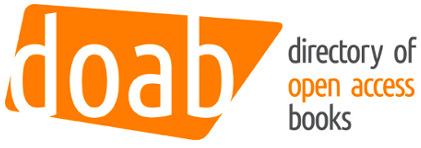 Questions?
Ronald Snijder

r.snijder@oapen.org 
www.oapen.org
www.doabooks.org
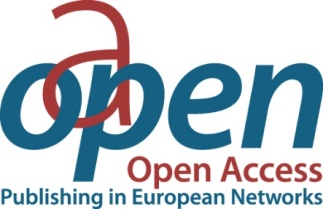 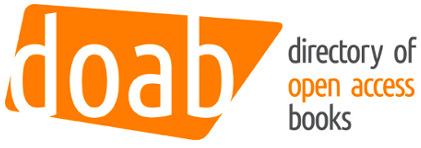 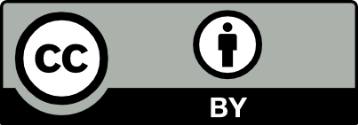